সবাই কে গোলাপের শুভেচ্ছা
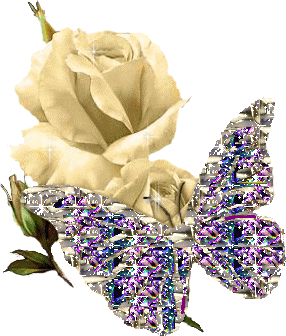 শিক্ষক পরিচিতি
মোঃ আব্দুর রহিম বিশ্বাস
সহকারি শিক্ষক
৫০ নং মাধবপুর সরকারি প্রাথমিক বিদ্যালয়
শৈলকুপা, ঝিনাইদাহ।
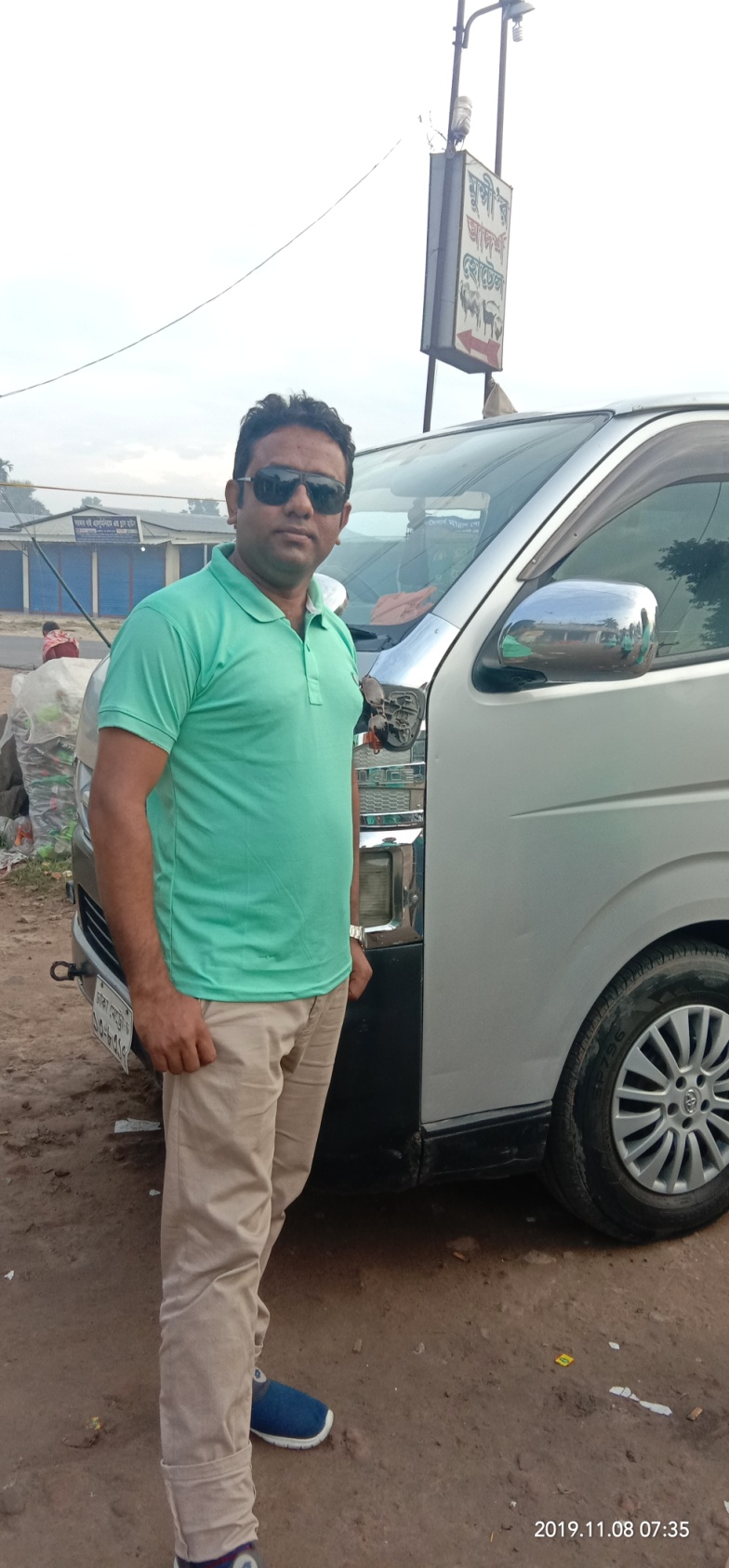 পাঠ পরিচিতি
সময়ঃ ৪৫ মিনিট
বিষয়ঃ গণিত
শ্রেনিঃ তৃতীয়
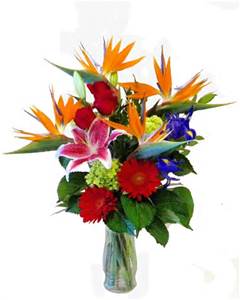 বিষয়ঃ গণিত
পাঠশিরোনামঃ ভাগ
পাঠ্যাংশঃ ভাগের ধারণা
শিখনফলঃ
পাঠ শেষে শিক্ষার্থীরা-
১। ভাগ সংক্রান্ত সমস্যা বুঝে সমাধান করতে পারবে।
২।ভাজ্য, ভাজক, ভাগফল ও ভাগশেষ শনাক্ত করতে পারবে এবং ভাজ্য, ভাজক, ভাগফল ও ভাগশেষের মধ্যে সম্পর্ক কি তা বলতে পারবে।
এসো কিছু ছবি দেখি
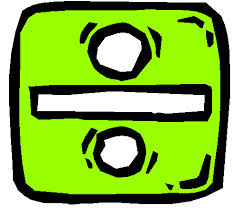 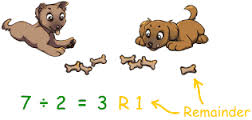 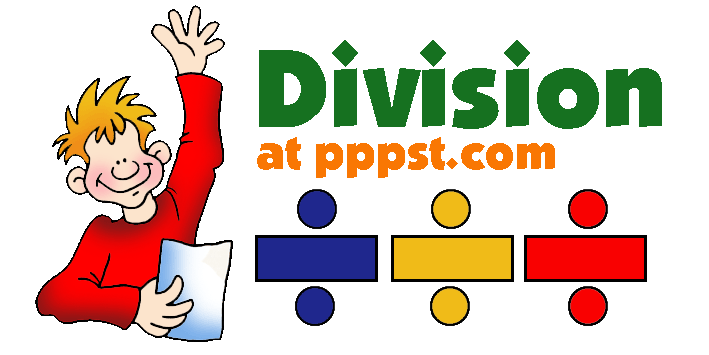 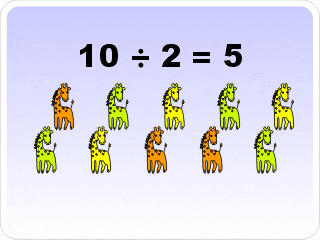 যেভাবে আমি ভাগ অংক শেখাবো
প্রথমে বাস্তব উপকরনঃ কাঠির মাধ্যমে-
অর্ধবাস্তব উপকরণ আমের সাহায্যে-
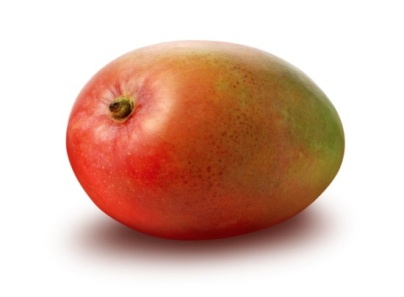 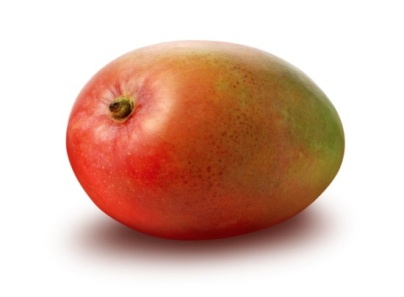 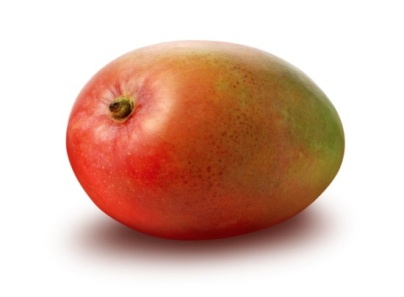 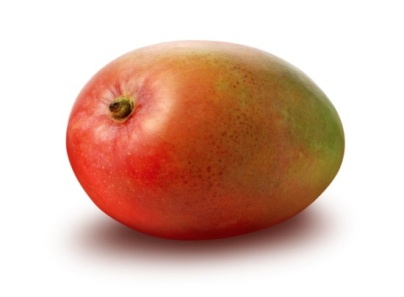 ৮
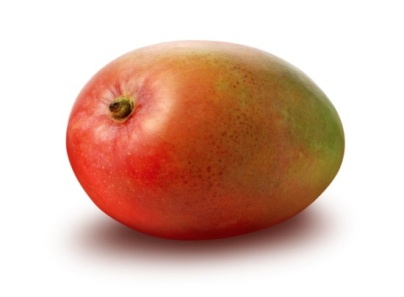 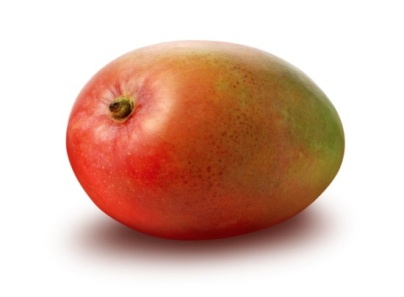 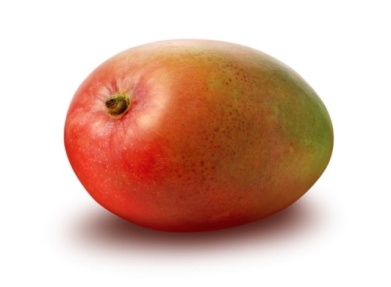 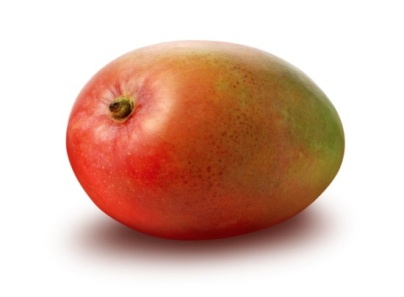 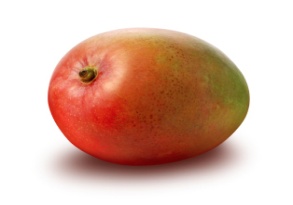 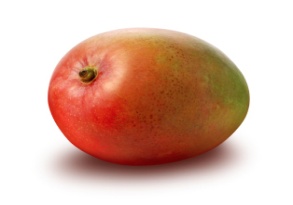 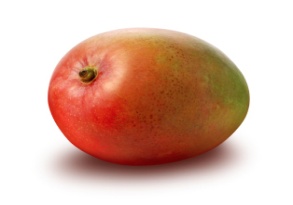 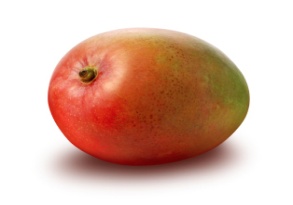 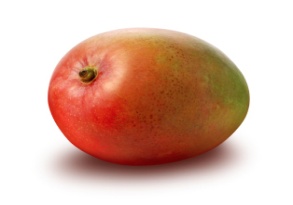 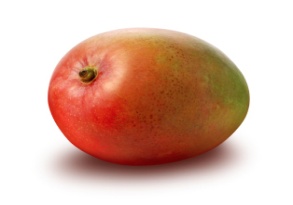 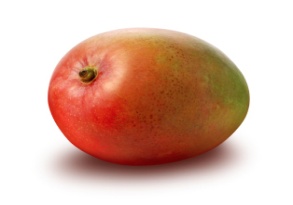 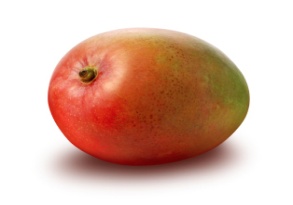 ৮
৪
৮ টি বরইকে ৪ ভাগে ভাগ কর।
২
২
২
২
২
ভাগ চিহ্নঃ
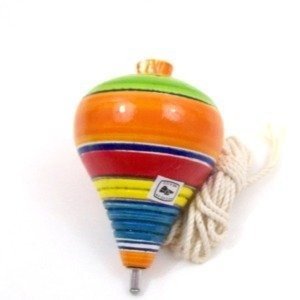 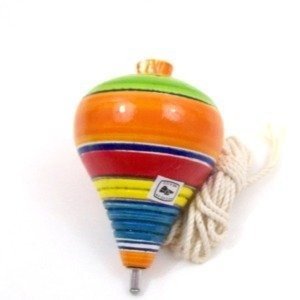 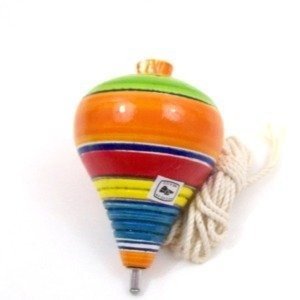 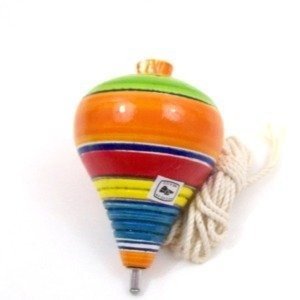 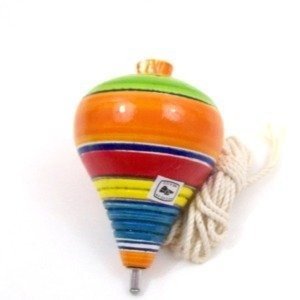 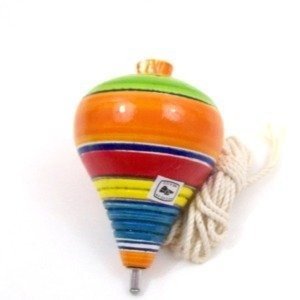 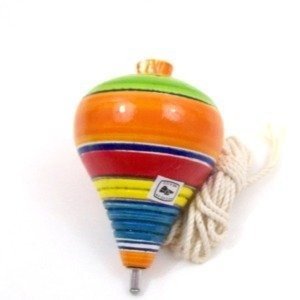 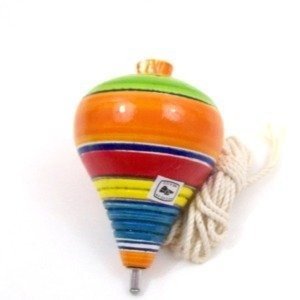 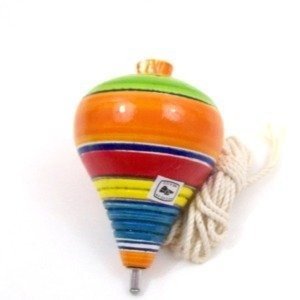 ৯
৩
৩
৩
৩
৩
৮
৪
২
এখানে,
৩)১৯(৬
১৮
১
ভাগফল
ভাজ্য
ভাজক
ভাগশেষ
ভাগ চিহ্নঃ
দলীয় কাজ
৫ জনের একটি করে দল গঠন করে ২৫টি করে মারবেল এক একটি দলে প্রদান করে 5 ভাগে ভাগ করতে বলবো।
এসো কিছু ভাগ অংক করি
৩
১২
১৫
৫
৬
৪৮
৩
১।
১৮
৬
১। উপরের ভাগ অংকটির ভাজ্য, ভাজক, ভাগফল ও ভাগশেষ শনাক্ত করে খাতায় লিখ।
সকলকে অনেক ধন্যবাদ
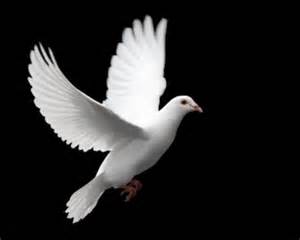